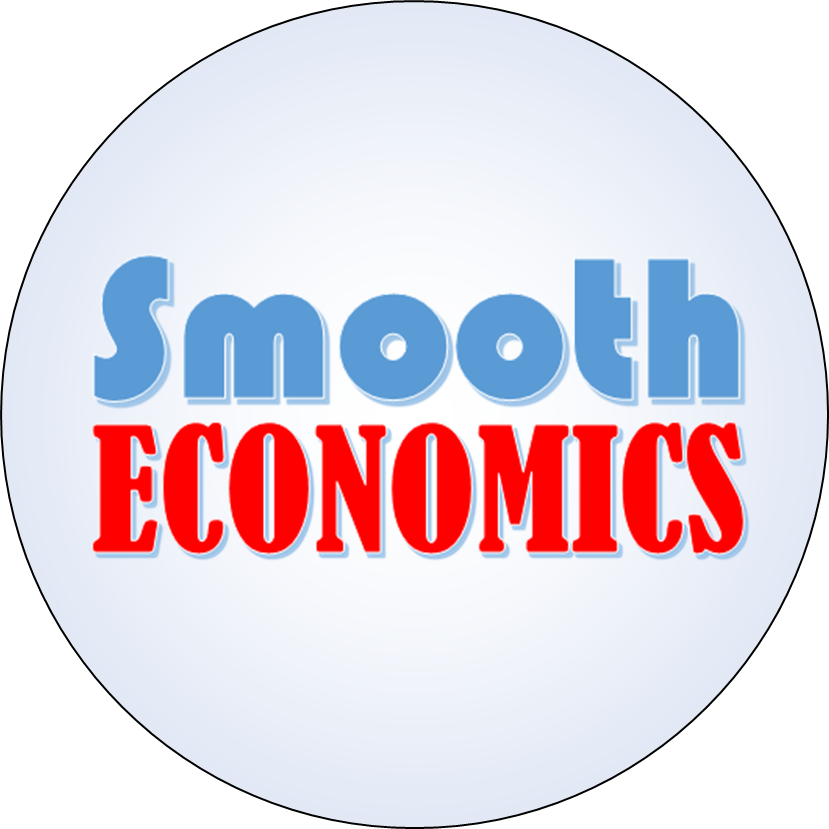 Monopsony
Upper 6th Micro
Market Structures
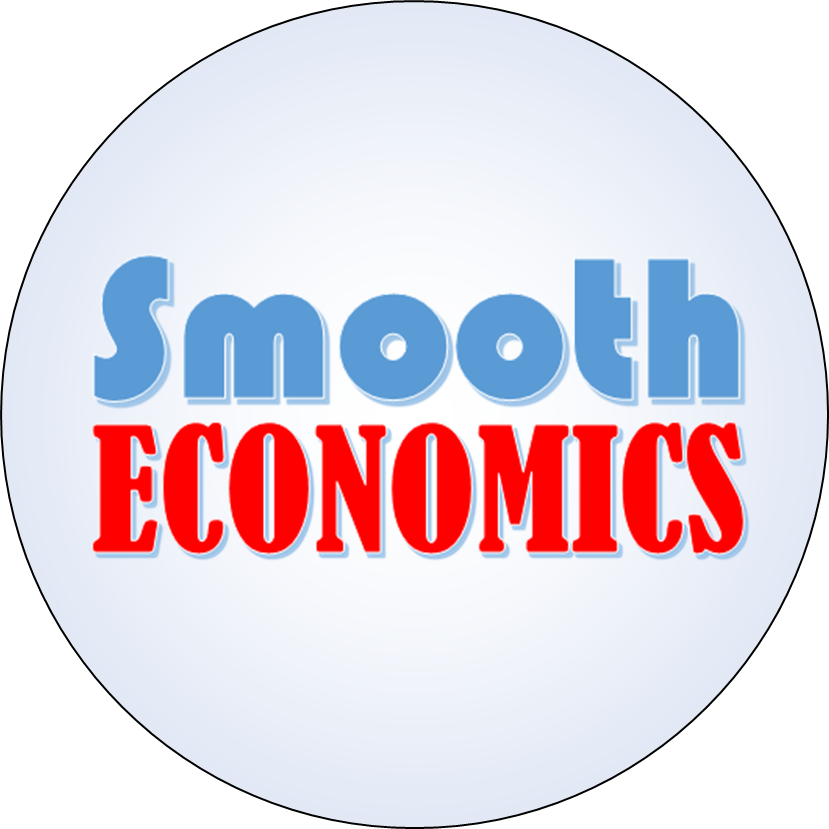 Intro to Monopsony
Monopsony
Mr O’Grady
Intro to Monopsony
Definition: A monopsony exists when there is a sole buyer in the market.
They are profit maximisers, who aim to minimise their costs, by paying their suppliers the lowest price possible, i.e. below the competitive rate P<PComp (or W<WComp)
Very few pure examples, but there are real examples of monopsonistic behaviour as companies can exploit their powers (often manifesting in labour or input markets)
E.g. NHS and Doctors / Medicines, Supermarkets and Milk/groceries, Government and Education (90% of teachers), big businesses using sweatshops in developing countries, Youtube
Assumptions: 
Monopoly power in selling final products: Monopoly in selling a specialist product often implies a monopsony in purchasing of the specialist workers / input
Government employer: no viable alternative employers / buyer for the role 
Unemployment/Inability to find a buyer: Someone that has been rejected from numerous jobs may feel that a firm offering them a job is the only viable buyer of their labour and accept a wage less than the competitive rate 
Imperfect Information: Workers/suppliers may be unaware of the higher competitive wages/prices available 
Non price factors/Geographical Immobility: Non wage factors such as commute time or flexible working arrangements may give workers only one realistic option 
Difficulties in moving jobs/contracts: Occupational immobility and risk of moving jobs may mean firms can pay workers under the competitive rate
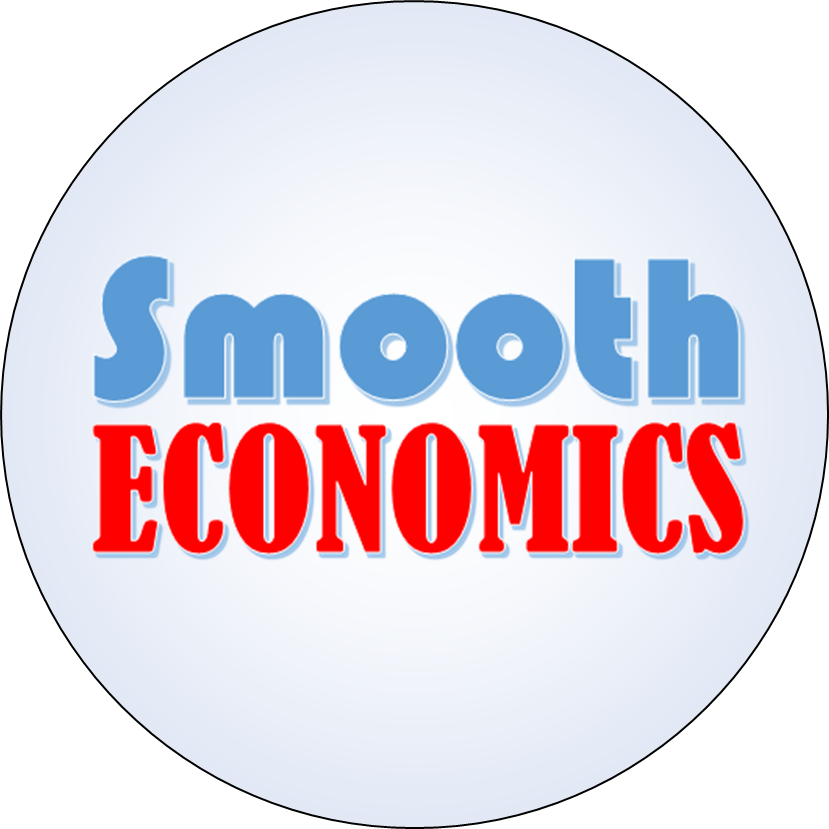 Monopsony Equilibrium
Monopsony
Mr O’Grady
Monopsony Equilibrium
Diagram: We can analyse a monopsony’s power in a labour market diagram
In a competitive labour market, the equilibrium will be where D=S at LComp, WComp
However, a monopsony, as the sole buyer, can pay lower wages (WM) and employ fewer workers (LM)
WM is well below the revenue that the marginal worker brings from the sale of their additional to output (MRPL)
This is because WM allows the monopsonist to hire the level of workers such that it is profit maximising (MCL/MFC = MRPL)
MCL  or Marginal factor cost (MFC) is higher than the average cost of labour as the assumption of a single  price means that for firms to pay a higher wage to attract one more worker, they must pay all previous workers that same wage too
Wage Rate
MRPLM
MCL (or MFC)
DWL
WComp
D = MRPL
WM
ACL (=S)
Quantity of Labour
LM
LComp
Result: Compared to a competitive labour market a monopsonist firm will hire less workers and pay a lower wage
There is Deadweight loss and allocative inefficiency as the monopsonist restricts the purchases of product
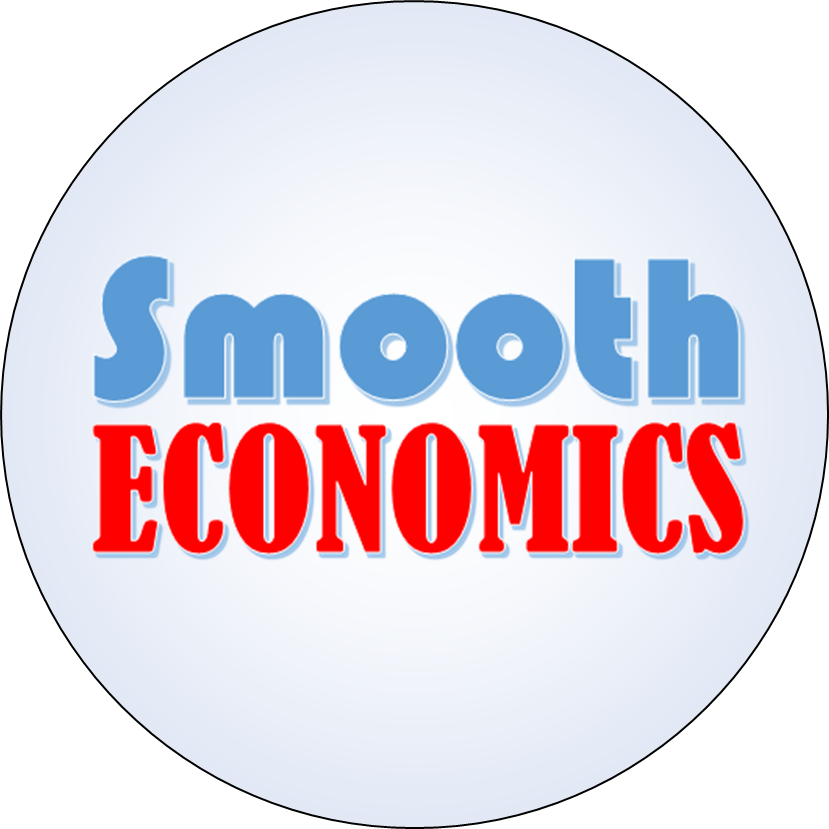 Limitations of Monopsony
Monopsony
Mr O’Grady
Limitations of Monopsony
Equity: Improved value for money for consumers of the end product
Lower costs mean lower prices
E.g. NHS can drive down prices of routine drugs => more treatments can be offered within NHS budget
Time period under consideration: Higher profits could be used for R&D – dynamic efficiency and positive externalities 
E.g. Apple and technological spill-over 
Wider context: Monopsonists can act as a counter weight to a monopolist and act using countervailing power to negotiate prices down (bilateral monopoly – one producer vs one buyer) 
E.g. NHS (monopsonist) vs GSK (monopoly) 
Magnitude of impact: Monopsonists cannot drive prices down excessively 
The long term sustainability of an industry requires both parties to benefit
Unintended Consequences: Negative externalities may occur 
E.g. Foxcon (Apple supplier) – effects on health of aluminium dust and suicides
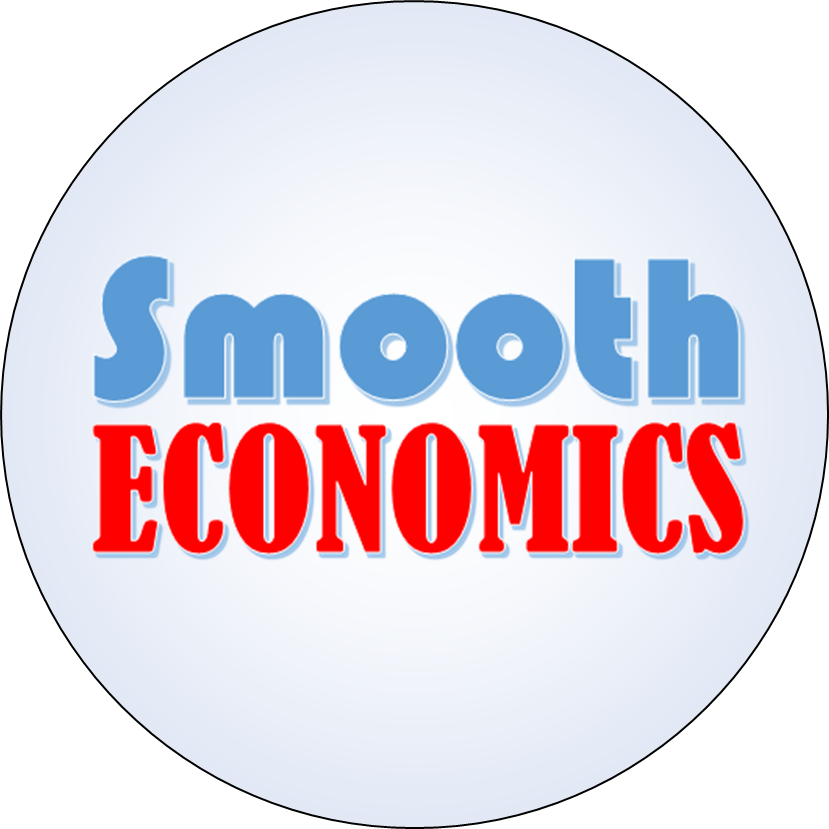 Supplier & Worker Responses to Monopsony
Monopsony
Mr O’Grady
Supplier & Worker Responses to Monopsony
Rationale: Suppliers and workers don’t like receiving prices or wages that are below the competitive rate, so they act to try and counteract the monopsonists power
Co-operatives: Where a group of businesses negotiate as one unit and use countervailing power to avoid exploitation
They tend to be suppliers to the monopsonist
They act as a monopoly so that their market power counteracts the monopsonist and a fairer price results  
E.g. Arla is a European dairy co-operative of 12,000 dairy farmers, around 2,500 of whom are in the UK, who act to ensure fair prices for milk and dairy products
Trade Unions: An organisation of workers who have come together to achieve many common goals, one of which is attaining higher wages for its members
In some industries, trade union membership used to be mandatory in the UK, giving the union a great deal of monopoly power and protecting its members wages
New retail channels: Where suppliers to a monopsonist expand into other markets
Diversification means a reduction of the reliance on monopsonist as the single buyer 
E.g. small bookshops going online or farm shops and farmer’s markets
Analysis of Trade Unions/Co-operatives:
In a monopsony, trade unions can demand a minimum wage (or co-operatives can demand a minimum price) which can increase wages without causing unemployment.
They demand a competitive wage, WTU, equal to the value of the workers’ MRPL in a competitive market (ACL = D)
This leads to a kinked MCL curve
Firms are free to hire as many worker they want to at this wage, up to LComp
Since there is no need to increase wages paid to previous workers in order to hire one more the MCL curve is flat
Wage Rate
WTU = WComp
MCL
D = MRPL
WM
ACL (=S)
Quantity of Labour
LM
LComp
This ensures that the MCL curve now intercepts the MRPL curve at the optimal level of employment 
A profit maximising monopsony faced by a trade union hence pays a competitive wage and hires the optimal quantity of labour
However: This increased wage cost might lead to higher prices for consumers
The reduction in the DWL in the monopsony might be offset by lost welfare elsewhere
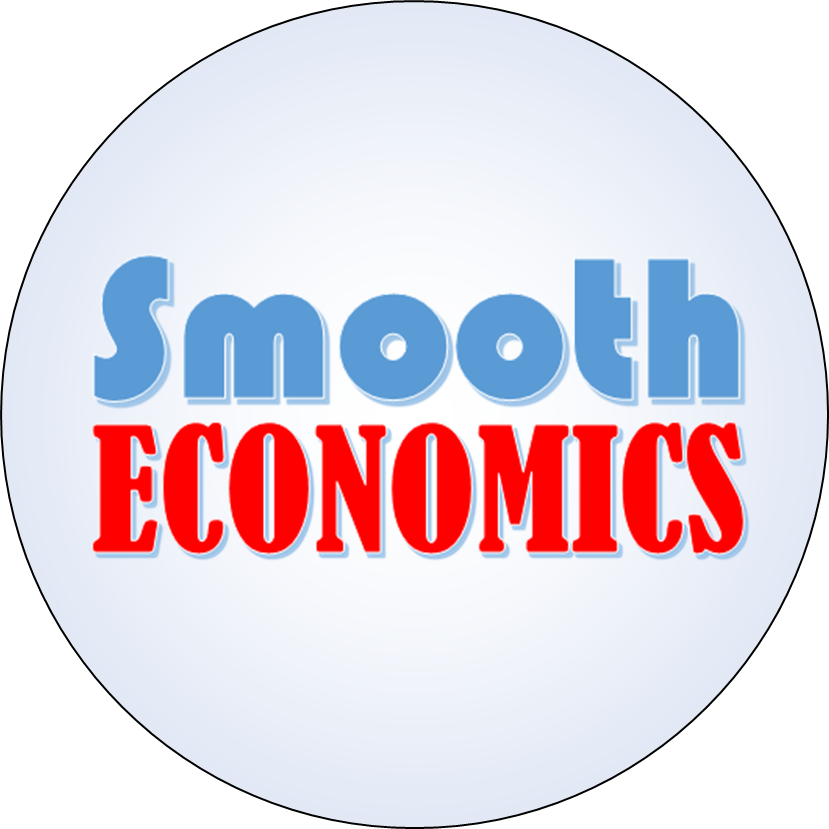 Government Intervention for Monopsony
Monopsony
Mr O’Grady
Government Intervention for Monopsony
Regulation: Setting up a specific regulator to monitor the activities of firms with monopsony power
This would allow suppliers to report anticompetitive practices by monopsonists such as:
Demanding price cuts to keep contracts, 
Suppliers being asked to fund price promotions
Suppliers having to pay a lump sum in order to keep their products on shelves
Unsold products being returned to the supplier, unpaid for
However: These regulations and the costs to monopsonists of meeting them might be paid for via higher prices for consumer, reducing welfare elsewhere in order to reduce the monopsony’s DWL
Preventing mergers: If the competition authorities can prevent the formation of large firms through mergers, then this can reduce monopsony power
If the merged firm was able to dominate a large portion of the market this would significantly reduce the number of options that suppliers have. 
The merged firm has ability to push down the prices of its inputs and put suppliers at a disadvantage
By preventing such power from forming in the first place, by keeping market competitive and contestable, this will reduce monopsony power
Minimum Wages: Governments can enforce minimum wages that may be above the wage offered by a profit maximising monopsony
The new minimum wage, if set at the competitive level, works in a similar way to the trade union setting a wage
The new minimum wage ensures that the MCL curve now intercepts the MRPL curve at the optimal level of employment 
A profit maximising monopsony faced by a minimum wage hence pays a competitive wage and hires the optimal quantity of labour
Wage Rate
Wage Rate
Wage Rate
WMin
Bigger DWL!
DWL Persists
WMin = WComp
MCL
MCL
MCL
WComp
D = MRPL
D = MRPL
D = MRPL
WComp
WM
WM
WM
ACL (=S)
ACL (=S)
ACL (=S)
WMin
Quantity of Labour
Quantity of Labour
Quantity of Labour
LMin
LM
LM
LComp
LComp
LComp
LM
However: The new minimum wage is set on a national scale, rather than specific to the monopsony
It may be too low and fail to reduce the DWL
Or too high and lead to government failure and a worse DWL
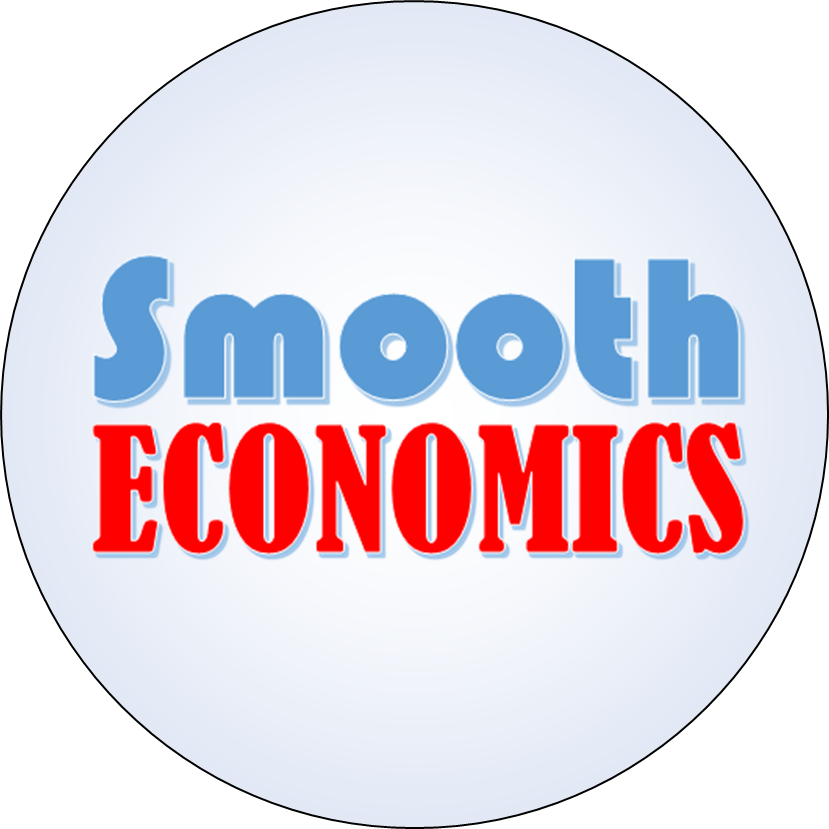 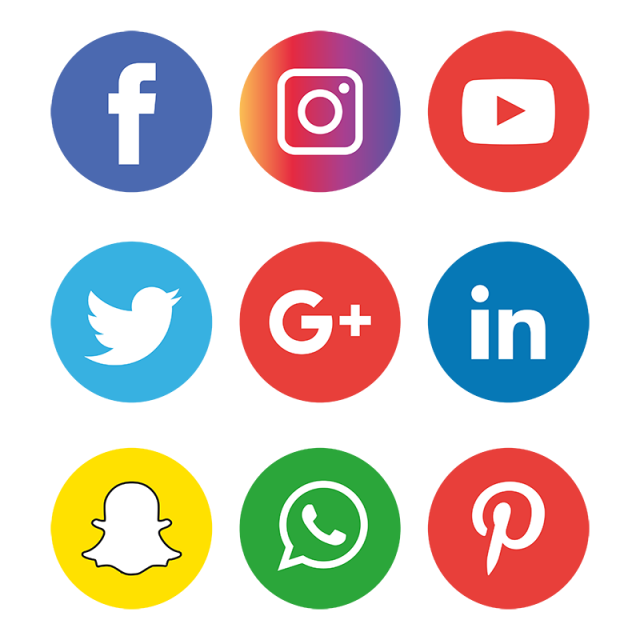 Where next?
Don’t forget to SUBSCRIBE!
Visit our website: www.smootheconomics.co.uk
Find more resources, extension materials, details of courses, competitions, and more!
Follow our socials:
Instagram: @smootheconomics
Twitter: @SmoothEconomics
Facebook: @SmoothEconomics
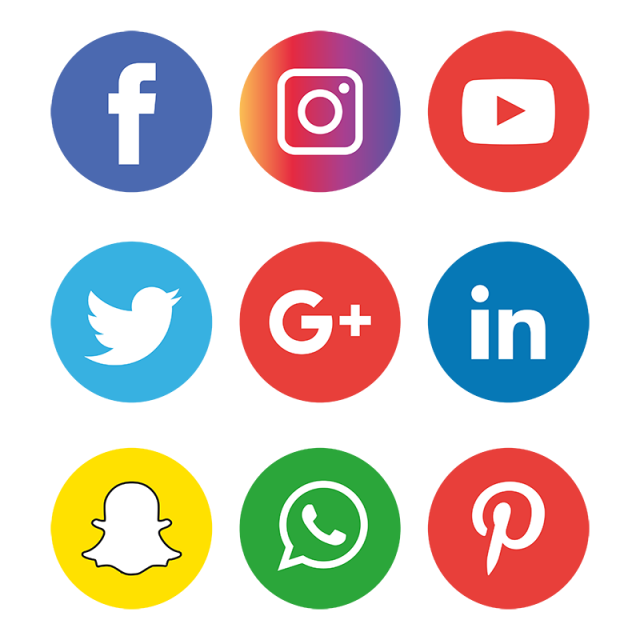 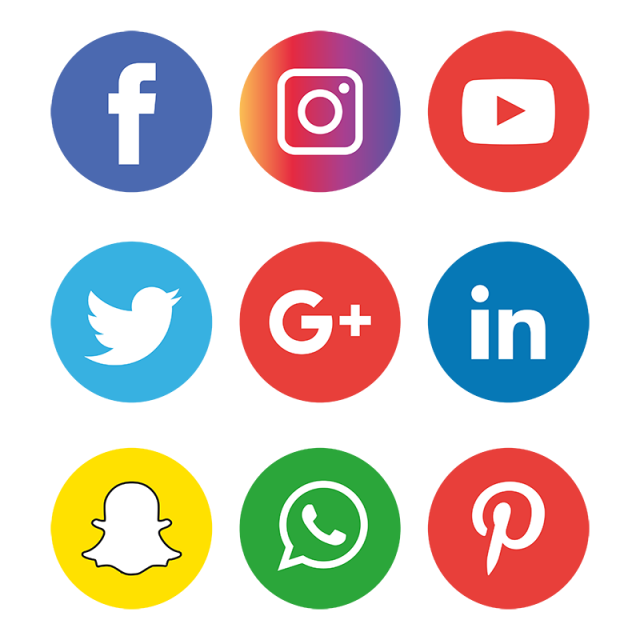 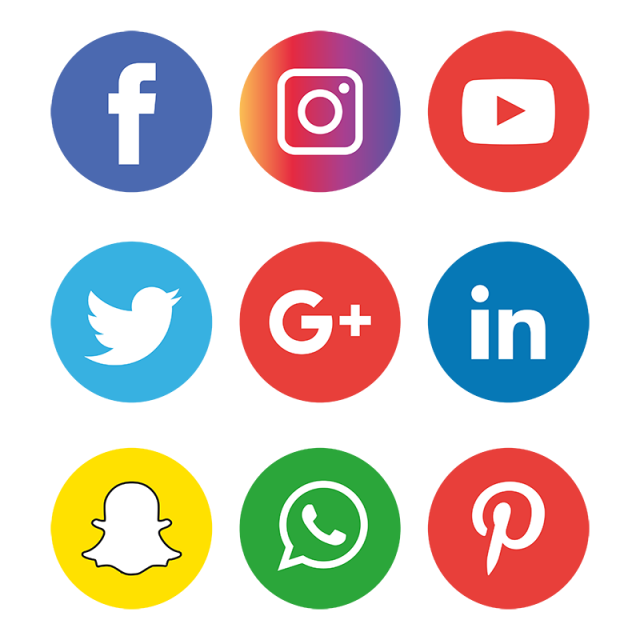